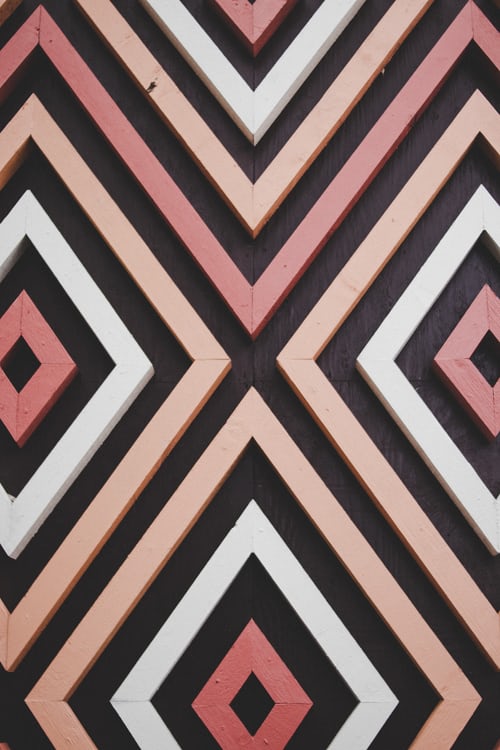 B.Ed. Special Education   BSEd3-ReRe
24628
Reading & Reflecting on Texts